The Biblical Foundation for Adventist Education
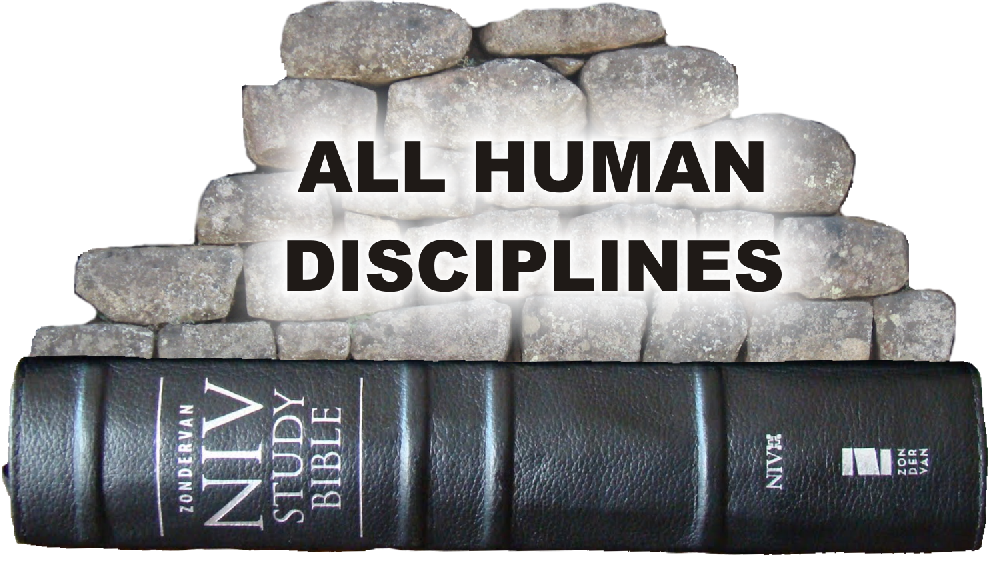 Adventist
Education
By E. Edward Zinke
Illustrations by David Zinke 
and Carol Raney
Motivation by Doug Zinke 
and by Seven Grandchildren
The Knowledge of GodIn Nature
By E. Edward Zinke
[Speaker Notes: Wood carving
Flowers  - what are the possibilities for God:	
We have described the non-Christian religions.  And many of the Christian religions.]
Romans 1-Nature
“For the wrath of God is revealed from heaven against all ungodliness and unrighteousness of men, who suppress the truth in unrighteous-ness, because what may be known of God is manifest in them, for God has shown it to them. For since the creation of the world His invisible attributes are clearly seen, being understood by the things that are made, even His eternal power and Godhead, so that they are without excuse.”  Romans 1:18-20
understood by the things that are made, even His eternal power and Godhead, so that they are without excuse, are without excuse, 
Rom. 1:21 because, although they knew God, they did not glorify Him as God, nor were
Summary
What may be known of God in Nature:

The wrath of God

His eternal power	

Godhead - deity
Romans 1-Gospel
“For I am not ashamed of the gospel of Christ, for it is the power of God to salvation for everyone who believes, for the Jew first and also for the Greek. For in it the righteousness of God is revealed from faith to faith; as it is written, ‘The just shall live by faith.’”  Romans 1:16, 18
What may be known of God in the Gospel:

1. Power of God unto salvation

2. The righteousness of God
Comparison:Nature and the Gospel
Nature		Gospel
Wrath 			Power to Salvation
Deity			Righteousness
Eternal Power
Psalms 19
Psalm 19:1-6 Speaks of God’s God’s glory as seen in His created work. 
	El – generic God
Psalm 19:7-10 speaks of God’s glory as seen in the Word of God – His law, testimony, and statues.  
	Law of the Lord is Perfect
	Yahweh – Personal God
[Speaker Notes: Ed – this section needs work.]
Ellen White onKnowledge of God in Nature
“The ancient philosophers prided themselves on their superior knowledge. Let us read the inspired apostle’s understanding of the matter. ‘Professing themselves to be wise,’ . . . they changed the truth of God into a lie, and worshiped and served the creature more than the Creator…”
[Speaker Notes: Somehow we lost the second part of this quotation
Ed—it’s on the next slide.  I believe you asked me to separate it (?)]
“…In its human wisdom the world cannot know God. Its wise men gather an imperfect knowledge of God from His created works, and then in their foolishness they exalt nature and the laws of nature above nature’s God.”  6BC 1068.4
Holy Bible
[Speaker Notes: We are missing the second half of the quote – I think?  And the reference.
Ed—this is the second half of the previous slide.  I searched on whiteestate.org and found this reference. It actually appears several places.  Is this reference ok?]
“Those who have not a knowledge of God through an acceptance of the revelation He has made of Himself in Christ, will obtain only an imperfect knowledge of Him in nature; and this knowledge, so far from bringing the whole being into conformity to His will, will make men idolaters. Professing themselves to be wise, they will become fools.” 6BC 1068.4
“It is impossible to gain a perfect knowledge of God from nature alone; for nature itself is imperfect. In its imperfection it cannot represent God, it cannot reveal the character of God in its moral perfection. But Christ came as a personal Savior to the world. He represented a personal God.” 6 BC 1068
“The deepest students of science are constrained to recognize in nature the working of infinite power. But to man’s unaided reason, nature’s teaching cannot but be contradictory and disappointing. Only in the light of revelation can it be read aright. ‘Through faith we understand.’” (Heb11:3) Ed 134
Knowledge of God in Eden
Even in Eden, we were dependent upon God’s self revelation to understand ourselves and the world we inhabited.

Imagine Adam and Eve waking up from their creation without anyone to explain their existence and the world in which they lived.
Knowledge of God Since Sin
Sin brought changes in nature which obscure and distort its revelation of God.

“Transgression brought a blight upon nature, and intervened between nature and nature’s God. . . the posterity of Adam could  no longer trace the character of God in His created works.”  1SM 290
“Nature cannot teach the lesson of the great and marvelous love of God.”  1 SM 291cf UL 198
In addition, the effects of sin blurs our understanding of the revelation of God in the natural world.
“There are wonderful truths in nature. The earth, the sea, and the sky are full of truth. They are our teachers. . . But fallen man will not understand. Sin has obscured his vision, and he cannot of himself interpret nature without placing it above God. Correct lessons cannot impress the minds of those who reject the word of God. The teaching of nature is by them so perverted that it turns the mind away from the Creator.” COL 107
“The most difficult and humiliating lesson that man has to learn is his own inefficiency in depending upon human wisdom, and the sure failure of his own efforts to read nature correctly. Sin has obscured his vision, and of himself he cannot interpret nature without placing it above God. He cannot discern in it God, or Jesus Christ, whom He has sent.” 6 BC 1068
[Speaker Notes: He is in the same position as were the Athenians, who erected their altars for the worship of nature. Standing in the midst of Mars’ Hill, Paul presented before the people of Athens the majesty of the living God in contrast with their idolatrous worship. [Acts 17:22-29 KJV]  6 BC]
“Those who have a true knowledge of God will not become so infatuated with the laws of matter or the operations of nature as to overlook, or refuse to acknowledge, the continual working of God in nature.” 6BC 1068
Knowledge of God
From a human standpoint the task of obtaining knowledge of God is hopeless, for man does not have available within himself the necessary tools by which to ascertain the nature of God.
Job
“Can you discover the depths of God?  Can you discover the limits of the Almighty? It is high as the heavens, what can you do?  Deeper than Sheol, what can you know?  Its measure is longer than the earth, and broader than the sea.”  Job 11:7-9 NASB.
Knowledge of God
God presents Himself as one who is unsearchable. “For my thoughts are not your thoughts, nor your ways My ways, says the Lord. For as the heavens are higher than the earth, so are My ways higher than your ways, and my thoughts than your thoughts.”  Isaiah 55:8, 9.
“To whom then will you liken Me or to whom shall I be equal?” says the Holy One.” Isaiah 40:25
“Oh, the depth of the riches both of the wisdom and knowledge of God! How unsearchable are His judgments and His ways past finding out! 
	“For who has known the mind of the LORD?
	Or who has become His counselor?”
	“Or who has first given to Him
	And it shall be repaid to him?”
For of Him and through Him and to Him are all things, to whom be glory forever. Amen.” Romans 11:33-36
“Who has directed the Spirit of the LORD, or as His counselor has taught Him?  With whom did He take counsel, and who instructed Him and taught Him in the path of justice?  Who taught Him knowledge, and showed Him the way of understanding?” Isaiah 40:13, 14
“Neither by searching the recesses of the earth nor in vain endeavors to penetrate the mysteries of God’s being is wisdom found.  It is found, rather, in humbly receiving the revelation that He has been pleased to give, and in conforming the life to His will.” 8T p. 280
God Reveals Himself
“The secret things belong to the Lord our God, but the things revealed belong to us and to our sons forever that we may observe all the words of this law.”  Deuteronomy 29:29, NASB
God Reveals Himself
“For behold, He who forms mountains and creates the wind and declares to man what are His thoughts, He who makes dawn into darkness and treads on the high places of the earth, the Lord God of hosts is His name.” Amos 4:13 NASB
“God’s handiwork in nature is not God Himself in nature. . . The artistic skill of human beings produces very beautiful workmanship, things that delight the eye, and these things reveal to us something of the thought of the designer; but the thing made is not the maker. It is not the work, but the workman, that is counted worthy of honor. So while nature is an expression of God’s thought, it is not nature, but the God of nature, that is to be exalted.”
MH 413.5
Nature is an incredible witness to God’s power, glory and creativity when it is studied from the world view of scripture.  
Let us teach our students to come to nature through the lens of the Bible so they may understand this world and nature’s witness to our wonderful God!